AUDIO DESCRIPTION WITH 3PLAY MEDIA
Type questions in the Q&A window during the presentation

This webinar is being recorded & will be available for replay

To view live captions, please click the CC icon www.3playmedia.com l @3playmedia l #a11y
HELLO!
Let’s get to know each other.

Rebecca Klein
Content Marketing Specialist Email: rebecca@3playmedia.com
AGENDA
What is audio description?
Who is 3Play Media?
Q&A
What is Audio Description?
Let's define the basics.
THE BASICS
Narrates relevant visual information
Plays in addition to the main audio track.

Accommodation for blind and low-vision viewers
Paints a picture for those who can’t see the screen.

Represented by an “AD” icon
Let’s watch an example.

More audio description examples
Audio Description Example
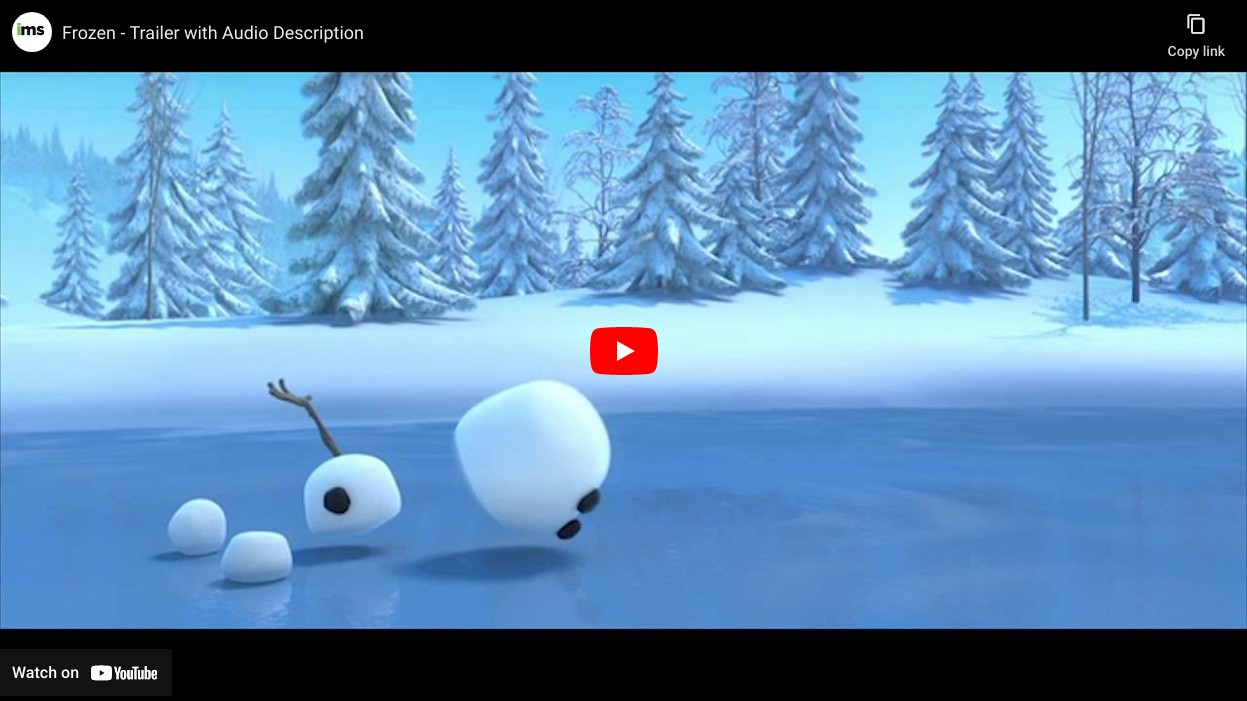 STANDARD VS. EXTENDED
Extended audio description pauses the video as needed to the video to make room for descriptions.
Standard audio description fits into the natural pauses of a video.
CREATING AUDIO DESCRIPTIONS
Narrate
Narrate the visuals at the time of the recording

Record and Merge
Record voiced description and merge with source audio

Outsource
Outsource for professional description
QUALITY MATTERS
DCMP
Described and Captioned Media Program

What, When, How
Best practices for audio description

Reference for Creating AD
WHAT MAKES A QUALITY DESCRIPTION?
Accurate
Equal
Consistent
No errors in pronunciation, word selection, and diction
Matches the style, tone, and pace of the program
The intended meaning of the program is conveyed
Prioritized
Appropriate
No errors in pronunciation, word selection, and diction
No errors in pronunciation, word selection, and diction
PUBLISHING AD
Upload AD Track
Upload audio-described .mp4’s to your hosted video platform

Publish Second Video
Publish a second video with the audio track

Share AD Track
Download .mp4 files & share directly on your site

3Play Media's ACCESS Player
Full accessible media player that works with your existing media player (ex: YouTube) of choice
BENEFITS OF DESCRIPTION
Flexibility
Brand
Accessibility
AD is imperative for accessibility for blind and low-vision viewers.
View videos in eyes-free environments
Inclusive design and equal access won’t go unnoticed by consumers
Focus
An estimated 32.2 million Americans (13%) have trouble seeing (AFB)
Legal Compliance
Failing to recognize visuals that are important for context
AD may be required by law
ACCESSIBILITY LAWS
Rehabilitation Act of 1973
Section 504 and Section 508

Americans with Disabilities Act
Title II and Title III

CVAA
21st Century Communications & Video Accessibility Act

FCC
Mandates audio description requirements for broadcast
WEB CONTENT ACCESSIBILITY GUIDELINES
Level A
Choice to provide either an audio description track or a full-text alternative.
Level AA
Audio description is provided for all pre- recorded video content in synchronized media.
Level AAA
Must also provide an extended text description.
WHO IS
3PLAY MEDIA?
More than just captioning.
OUR SERVICES
Closed Captioning & Transcription
99% accuracy guaranteed; flexible workflows

Live Captioning
Display in any video player

Subtitling, Dubbing, and Translation
40+ language to choose from

Audio Description
Innovative, cost-effective solution
Synthetic voice and professional voice artists
FUTURE-PROOF SOLUTION
Scalability
We have a deadline compliance 99.9% and can process large quantities of files
Upgrade Anytime Easily request new services to ensure your content stays compliant
Account Management Your dedicated account manager can help review your goals and keep you up-to-date with accessibility news
Flexibility
We can accommodate numerous workflows, formats, and turnaround times to match your needs
BROWSE OUR FREE RESOURCES
Resource Portal
Monthly Webinars
Allied Podcast
Weekly blogs, free ebooks, checklists, research studies
Taught by accessibility experts
Monthly podcast all about accessibility
Q&A
Ask us anything.